আজকের সবাইকে শ্বাগতম
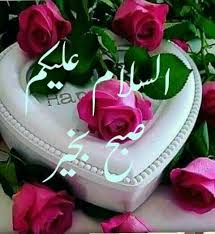 শিক্ষকের পরিচয়
মোহাম্মদ দাউদ , 
  এম,এম ,বিএ, বিপিএড 
     সিনিয়র শিক্ষক 
 রতন পুর হাজি ছৈয়দের রহমান স্মৃতি উচ্চ বিদ্যালয়  । রতন পুর ,ফেনি সদর ,ফেনি ।
আজকের পাঠ
ছবি দেখি ও বলি
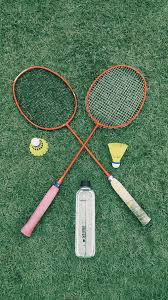 ব্যাডমিন্টন
শিক্ষন ফল
ব্যাড মিন্টন খেলার ইতিহাস বলতে পারবে ।
 এই খেলার নিয়ম বলতে পারবে । 
 গেইম আপ বলতে পারবে । 
 সাভিস ফল্ট বলতে পারবে । 
 খেলোয়াডের সঙ্খ্যা বলতে পারবে।
দলগত কাজ
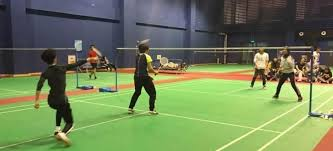 ব্যাডমিন্টন কোর্ট এর মাপ লিখ
ছবি দেখি ও বলি
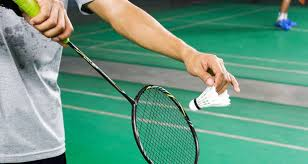 সার্ভিসিং
ছবি দেখি ও বলি
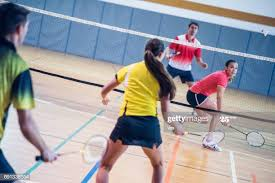 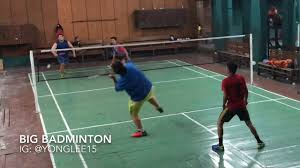 পুরুষ / মহিলা
ছবি দেখি ও বলি
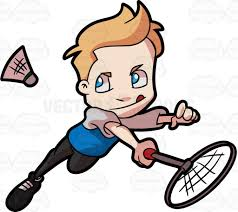 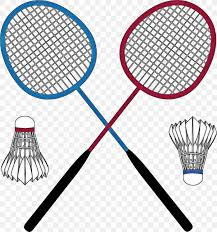 খেলোয়াড় / সাটল / র‍্যাকেট ।
বাডির কাজ
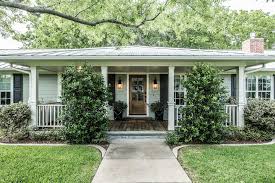 ব্যাডমিন্টন এর সার্ভিস ফল্ট গুলি লিখে আনবে ।
জোড়ায় কাজ
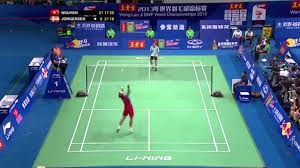 ব্যাডমিন্টন প্রতিযোগিতায় কয়টি ?
৫টি
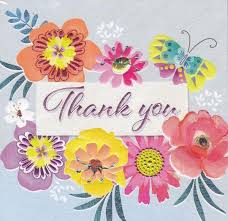 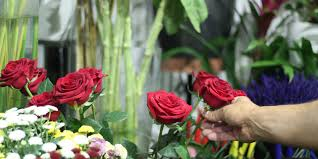